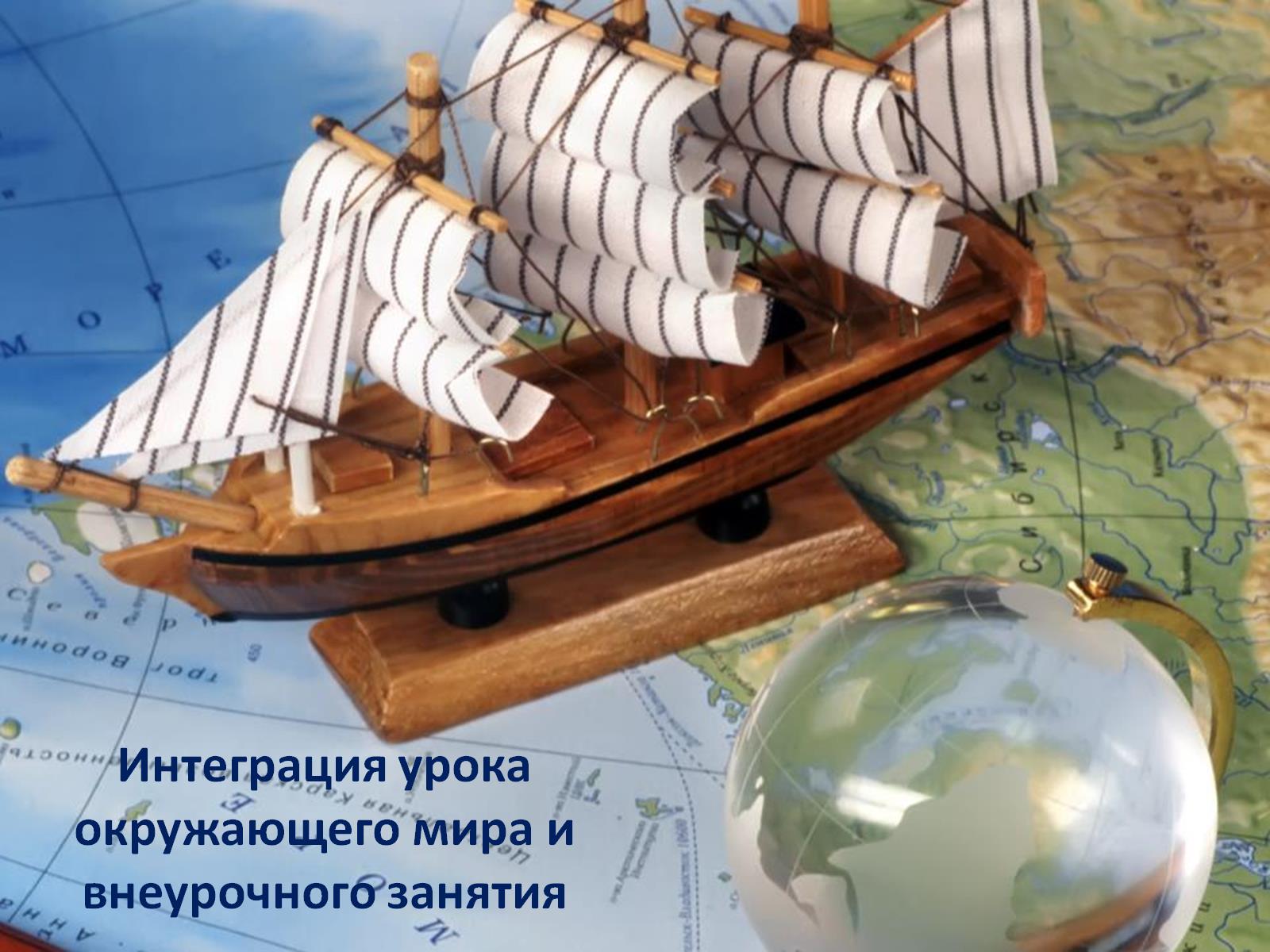 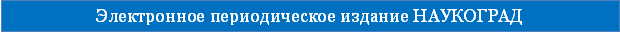 Васильева Ольга Викторовна
учитель начальных классов
Муниципальное бюджетное общеобразовательное учреждение
«Средняя общеобразовательная школа №4»
г. Реутов, Московская область
Всероссийский методический фестиваль "ПЕДАГОГИЧЕСКОЕ ТВОРЧЕСТВО" Осень, 2016 г.
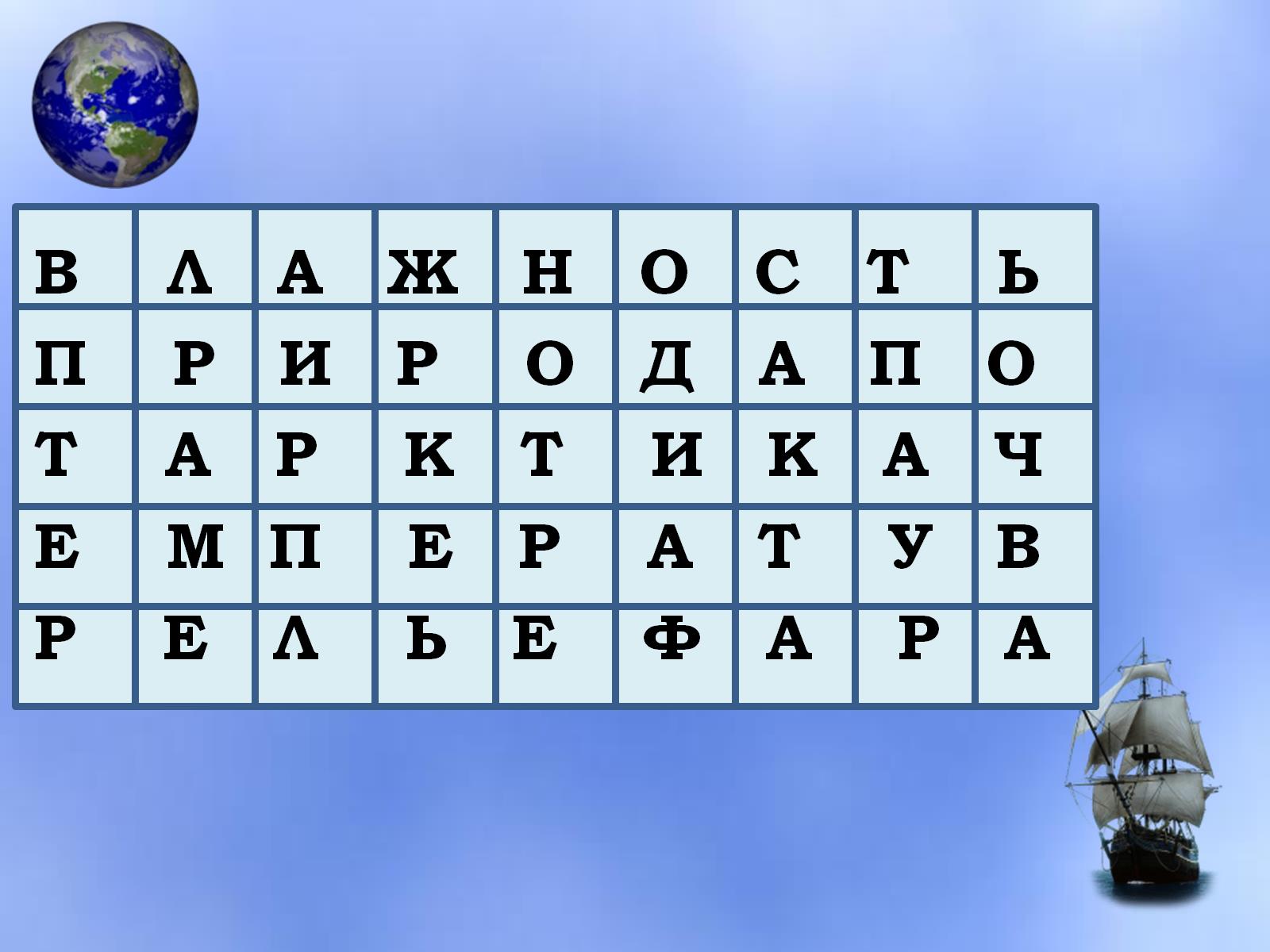 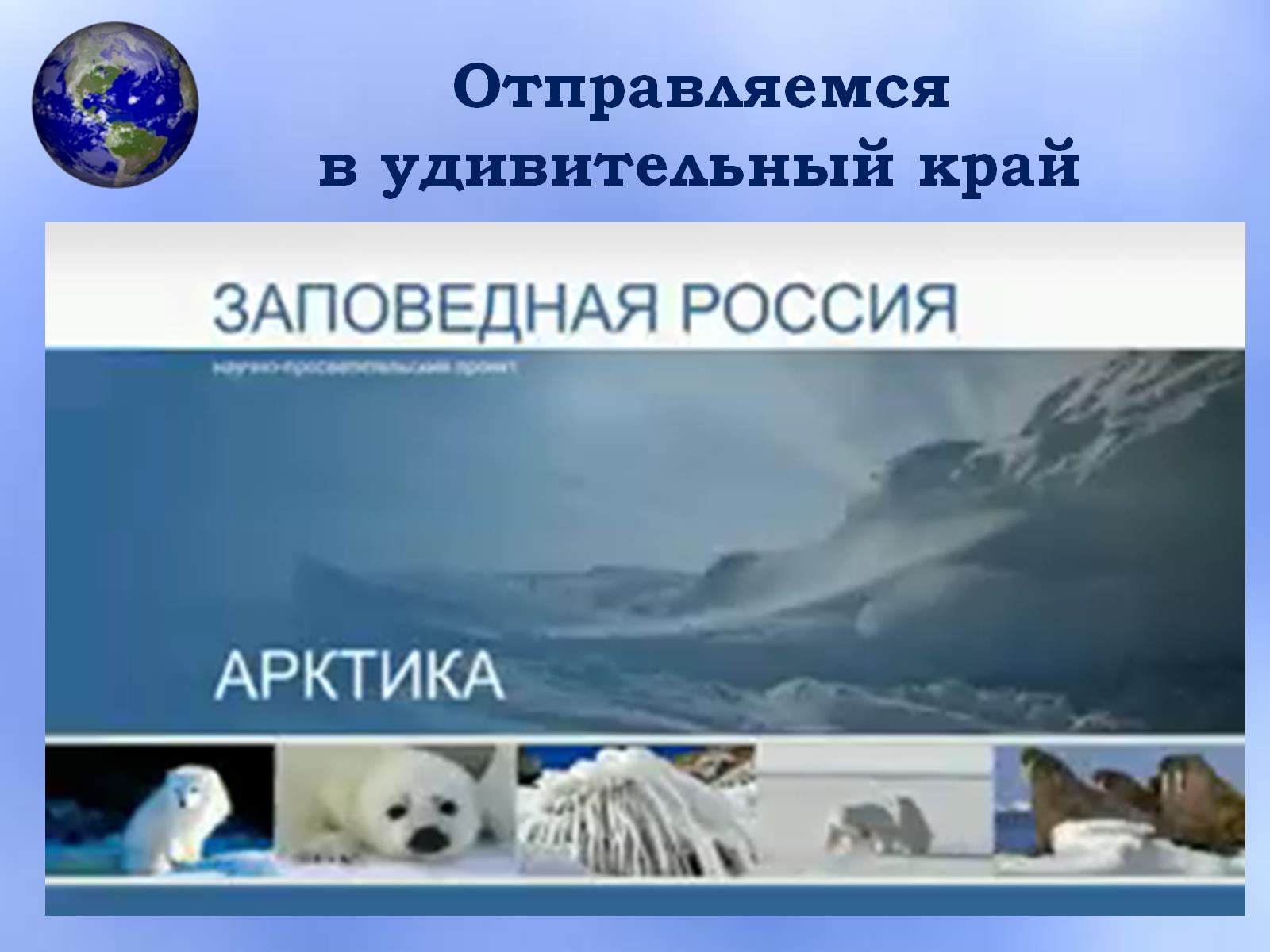 Отправляемся       в удивительный край
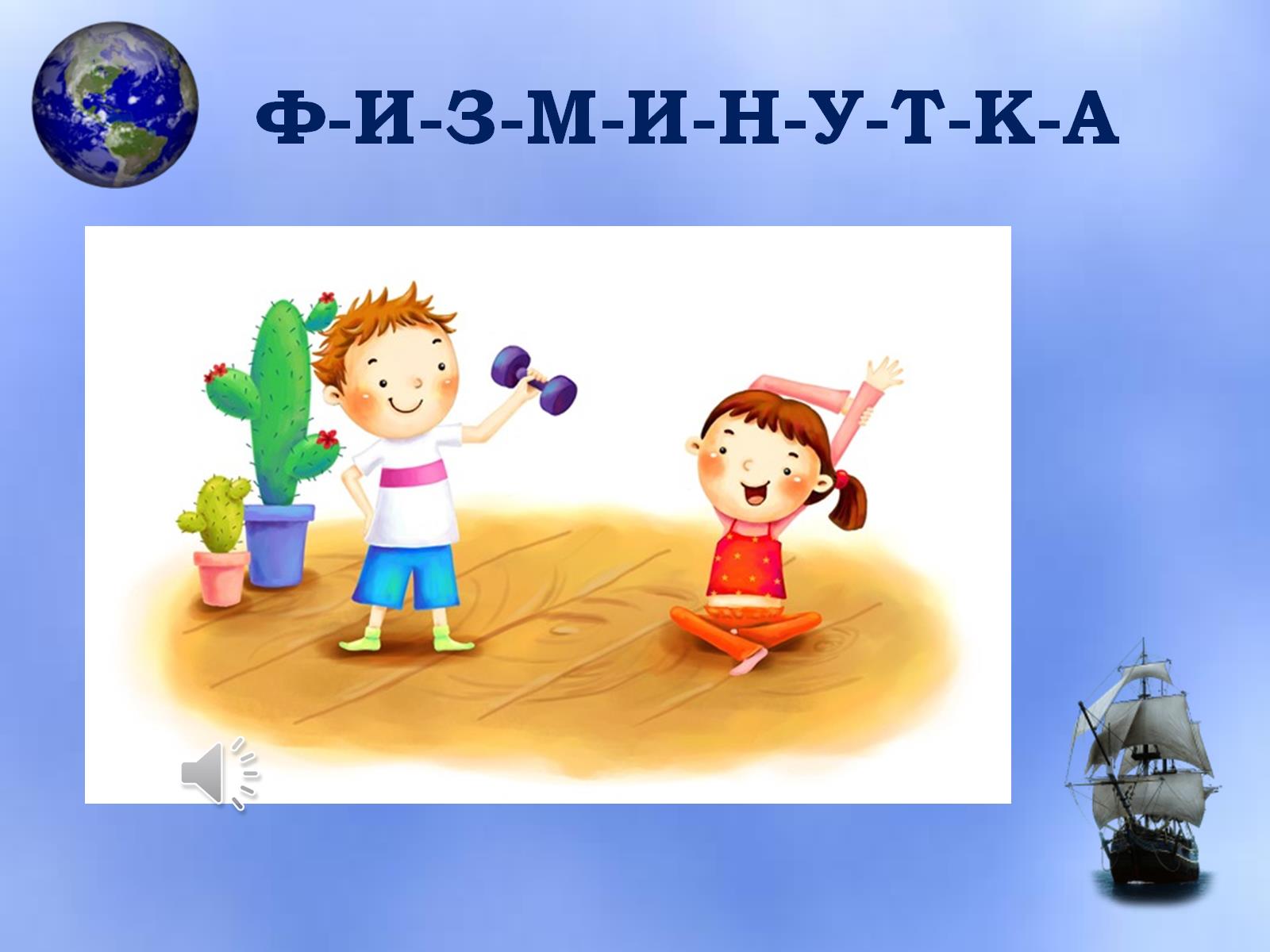 Ф-И-З-М-И-Н-У-Т-К-А
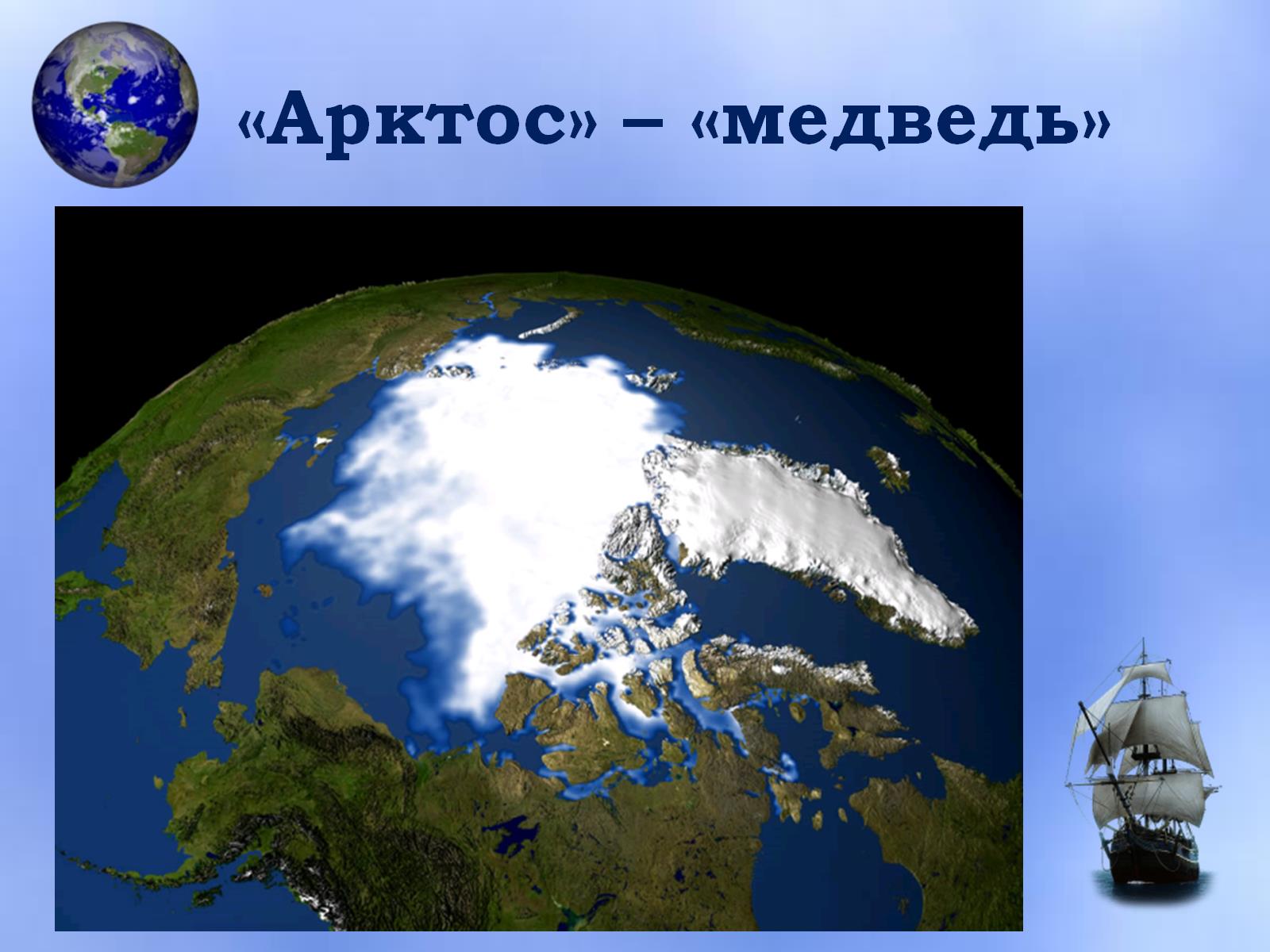 «Арктос» – «медведь»
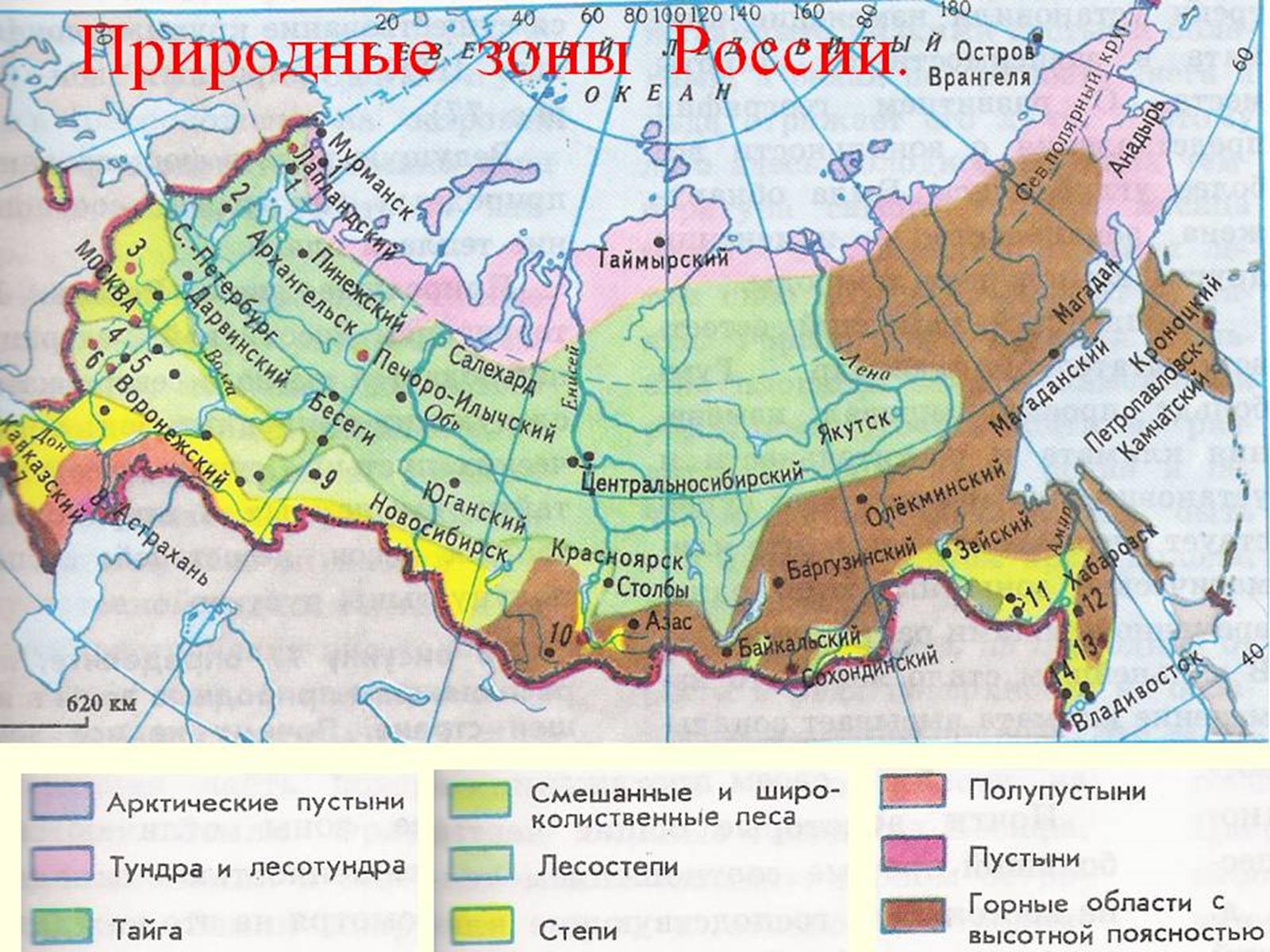 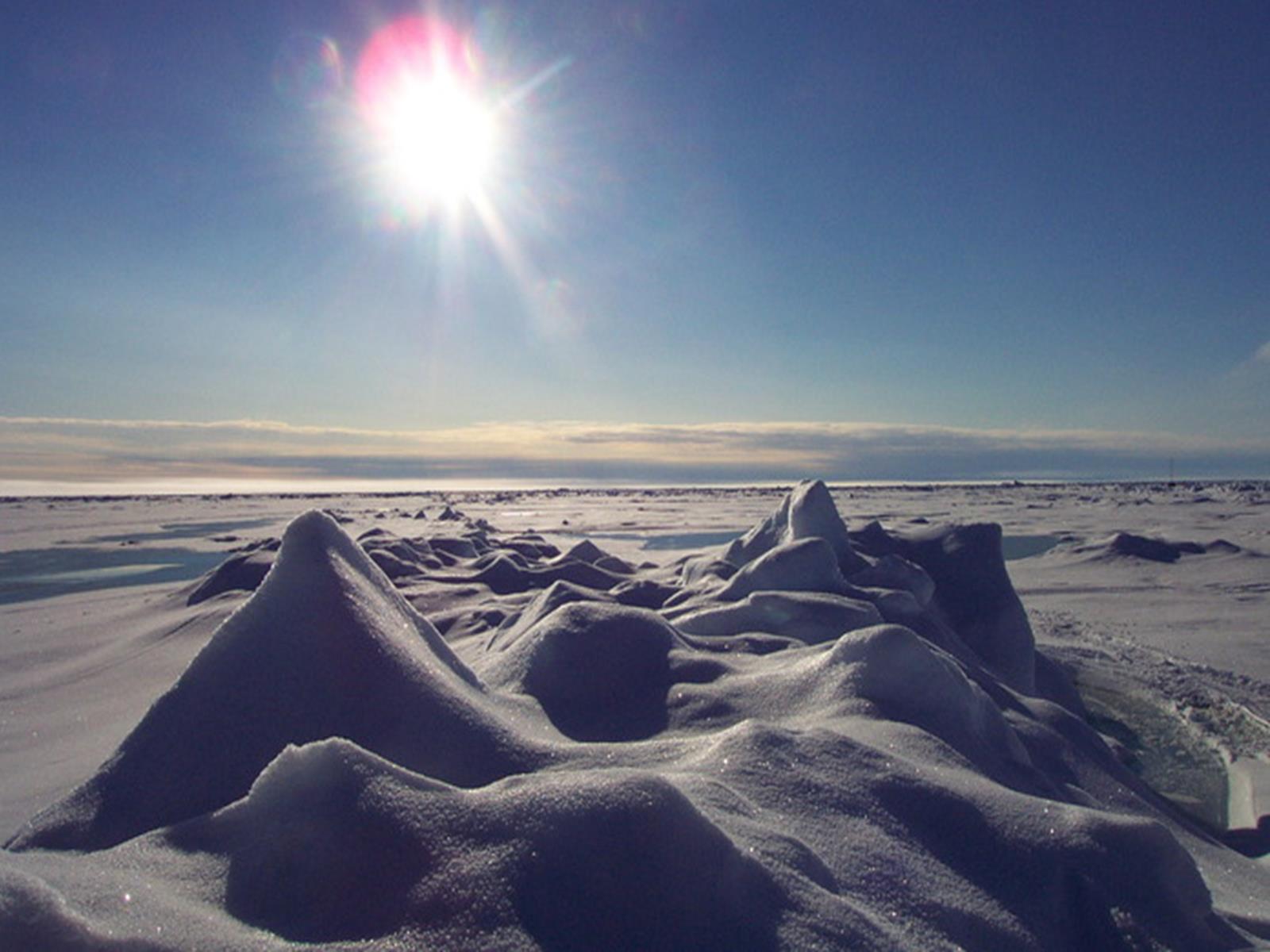 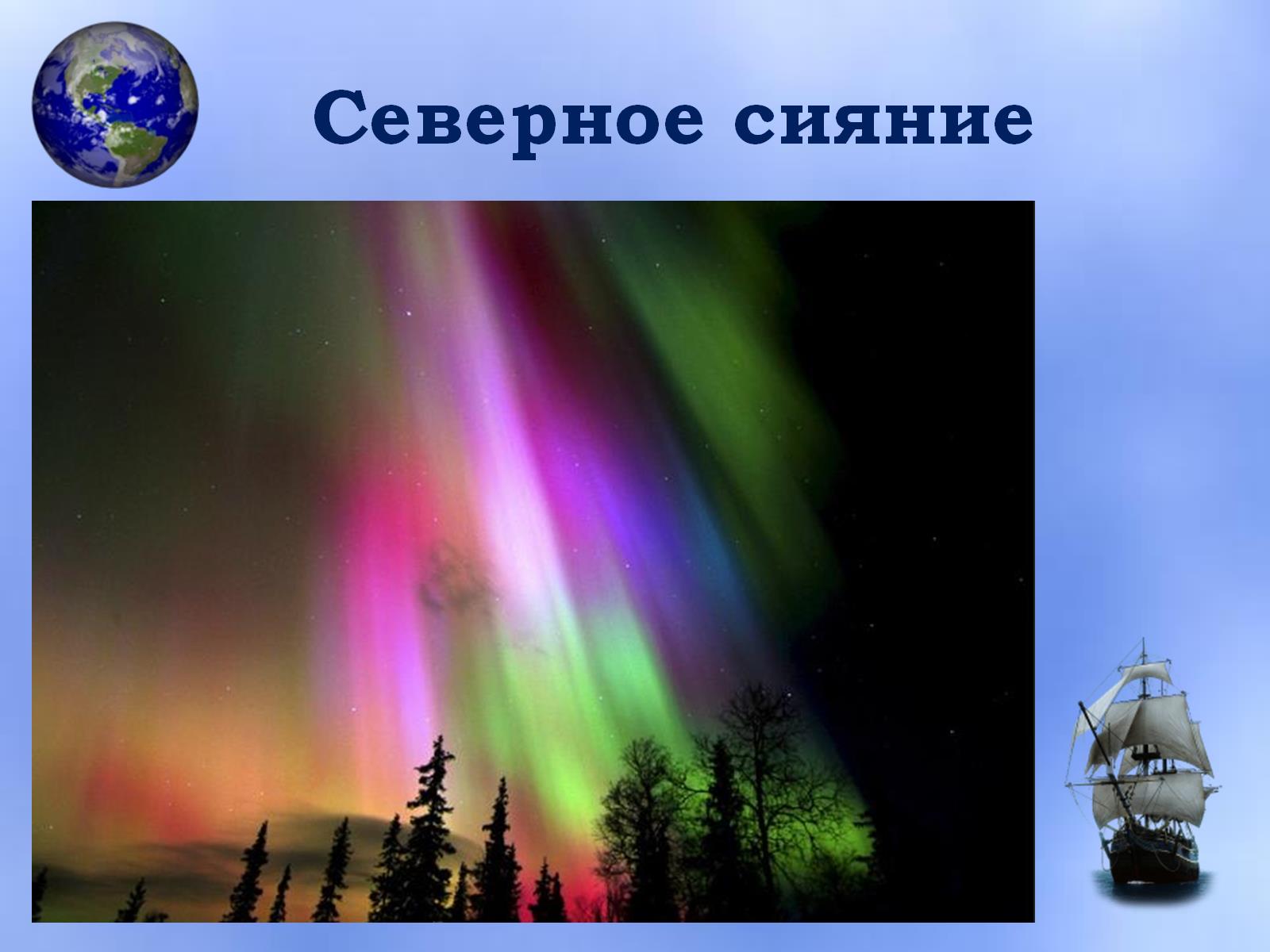 Северное сияние
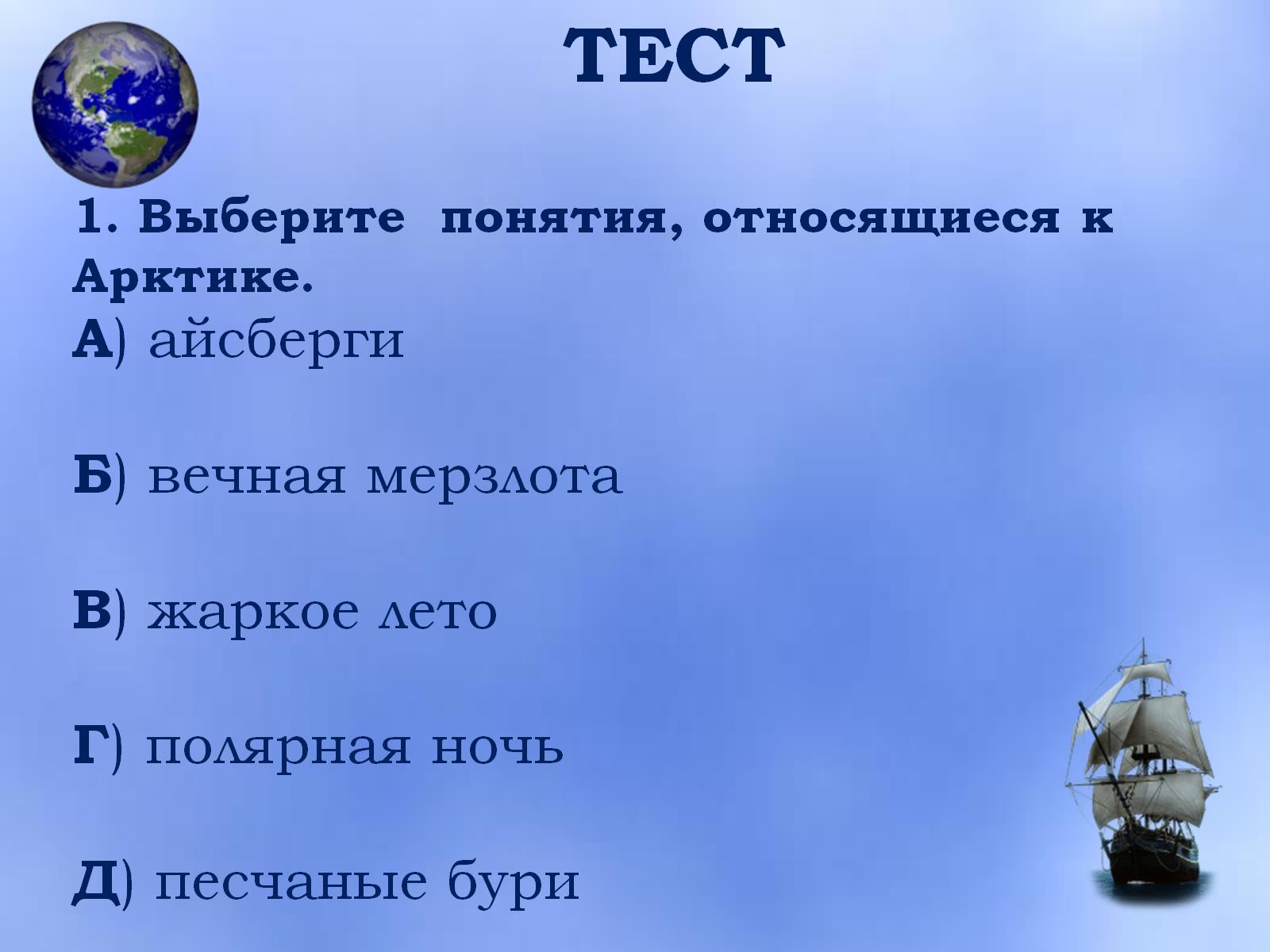 ТЕСТ
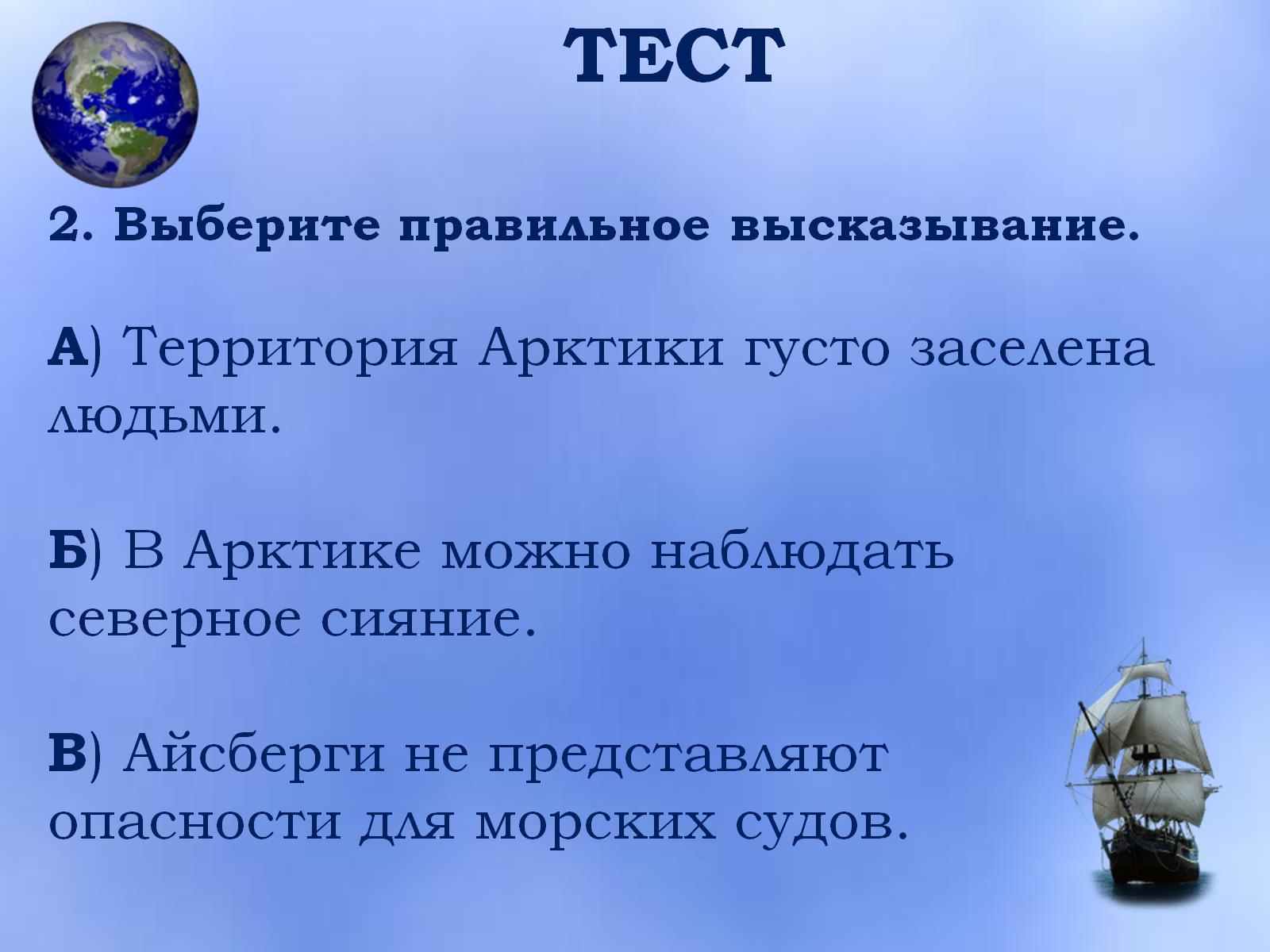 ТЕСТ
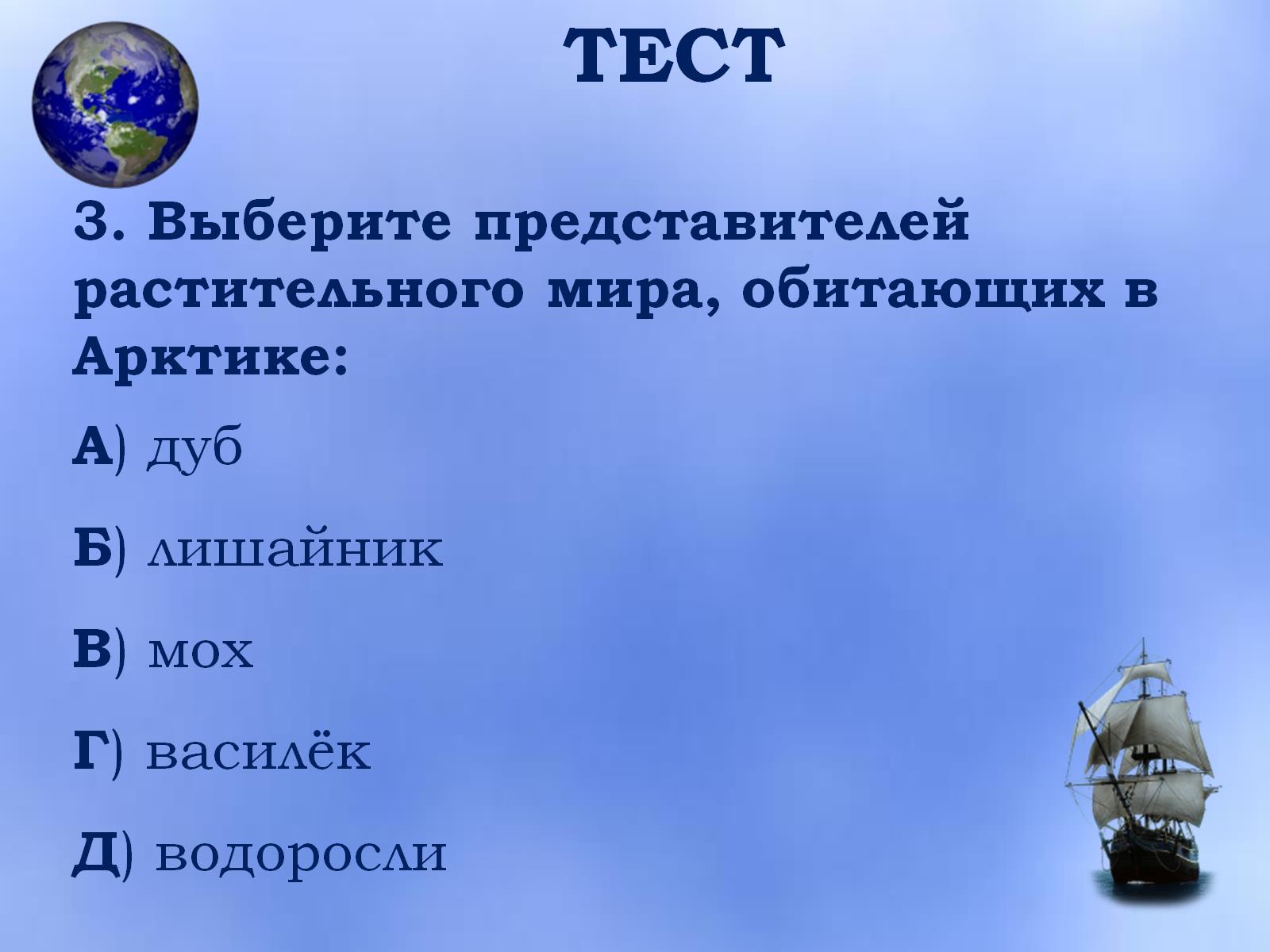 ТЕСТ
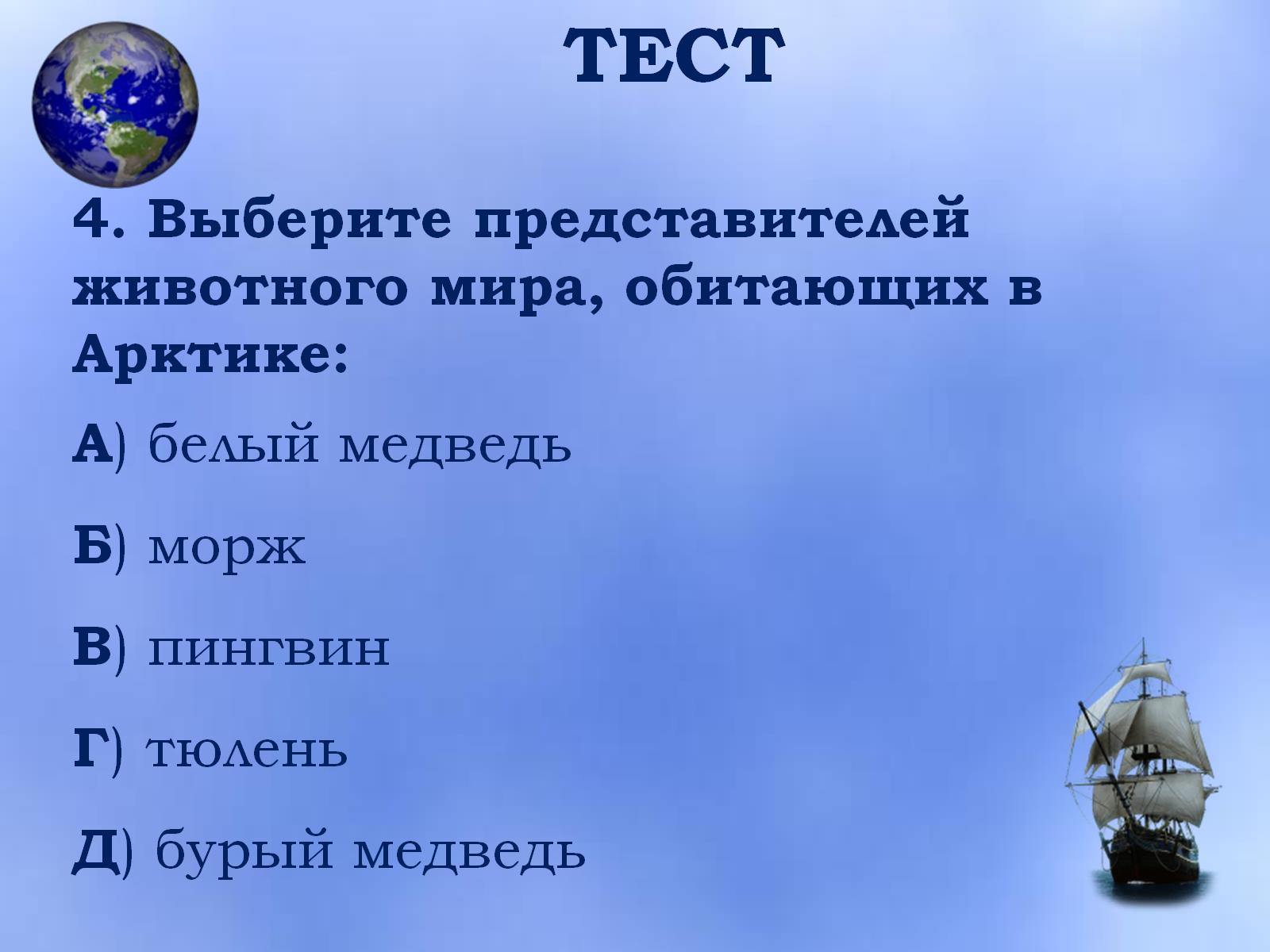 ТЕСТ
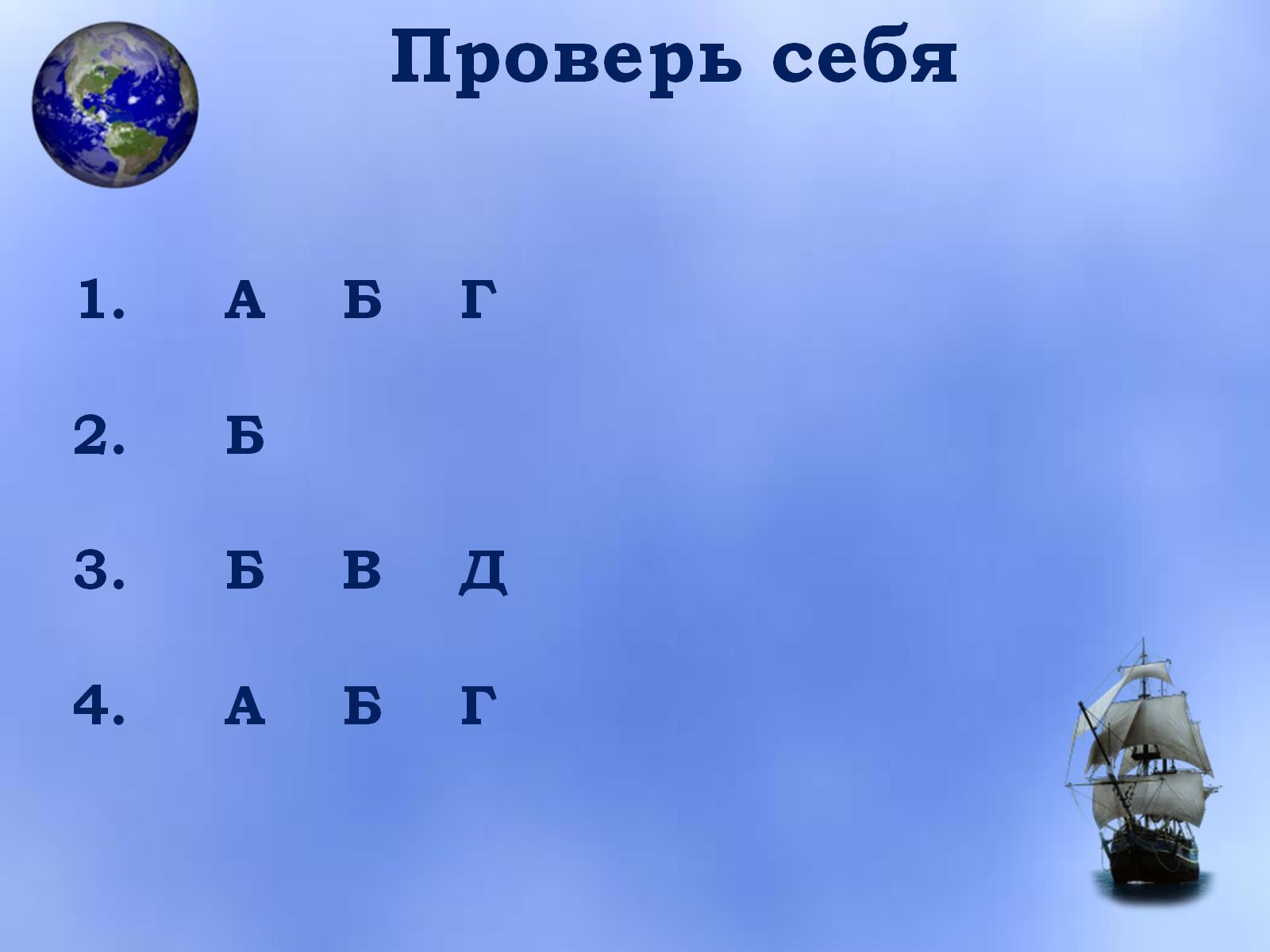 Проверь себя
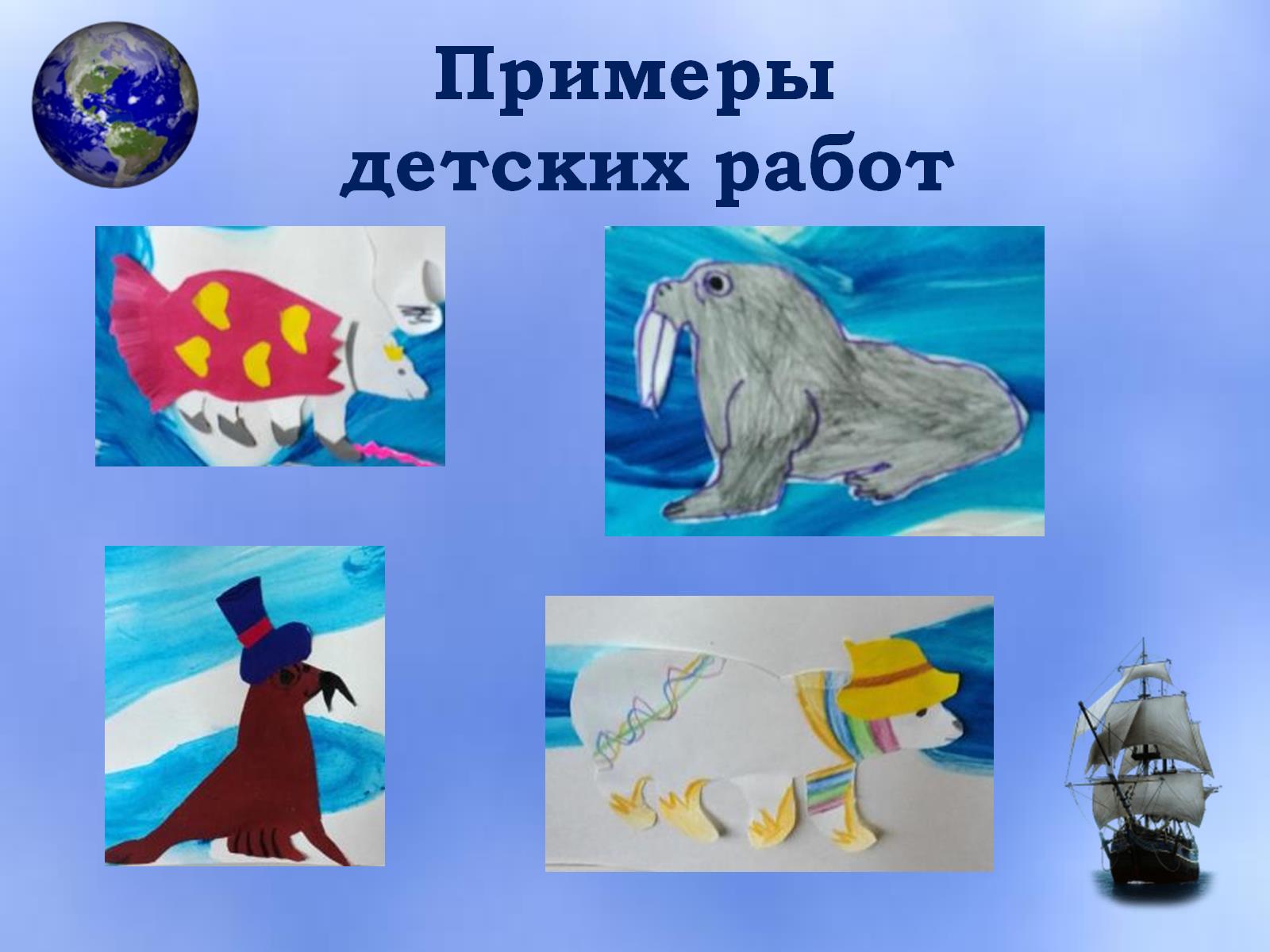 Примеры детских работ
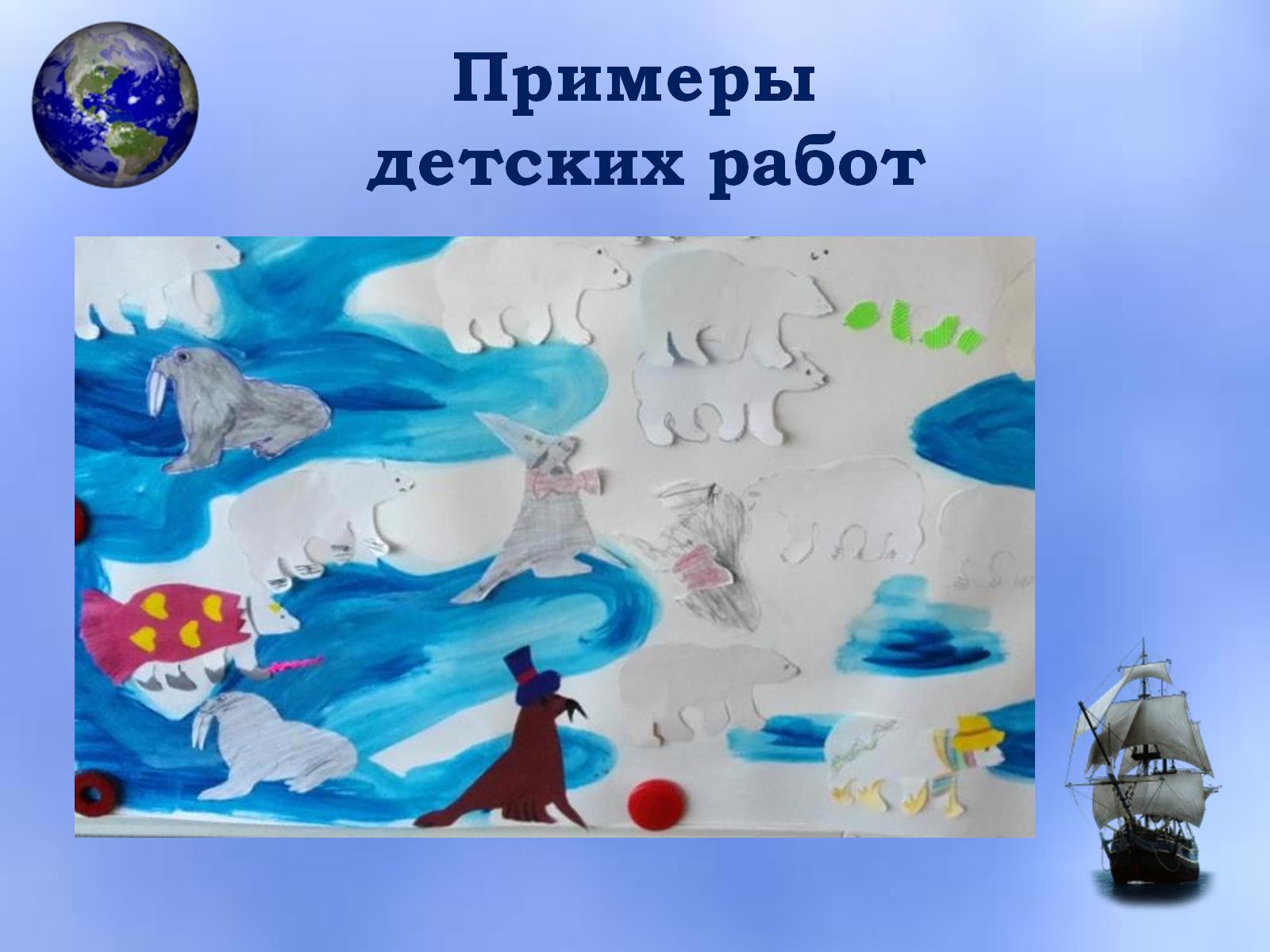 Примеры детских работ
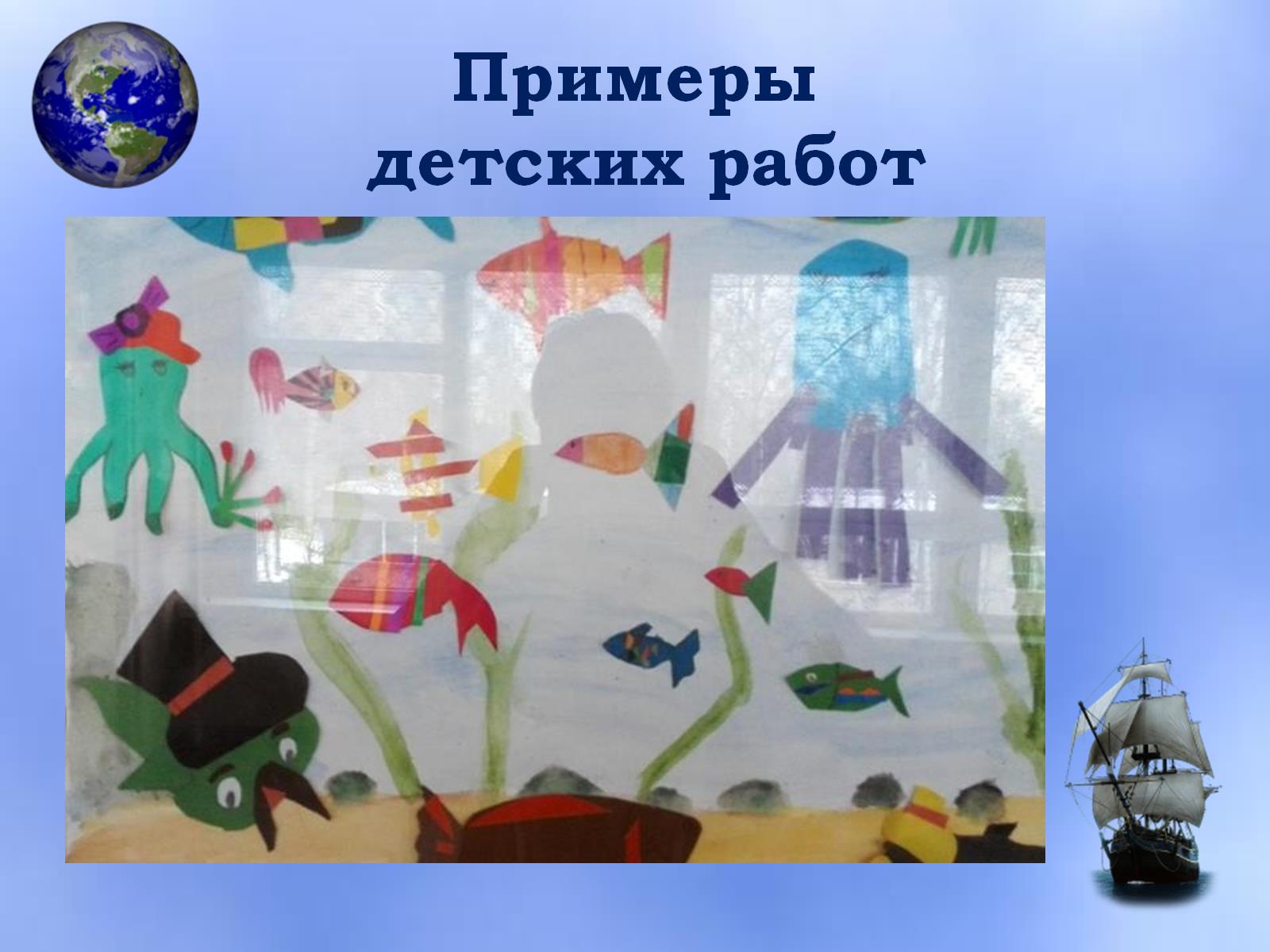 Примеры детских работ
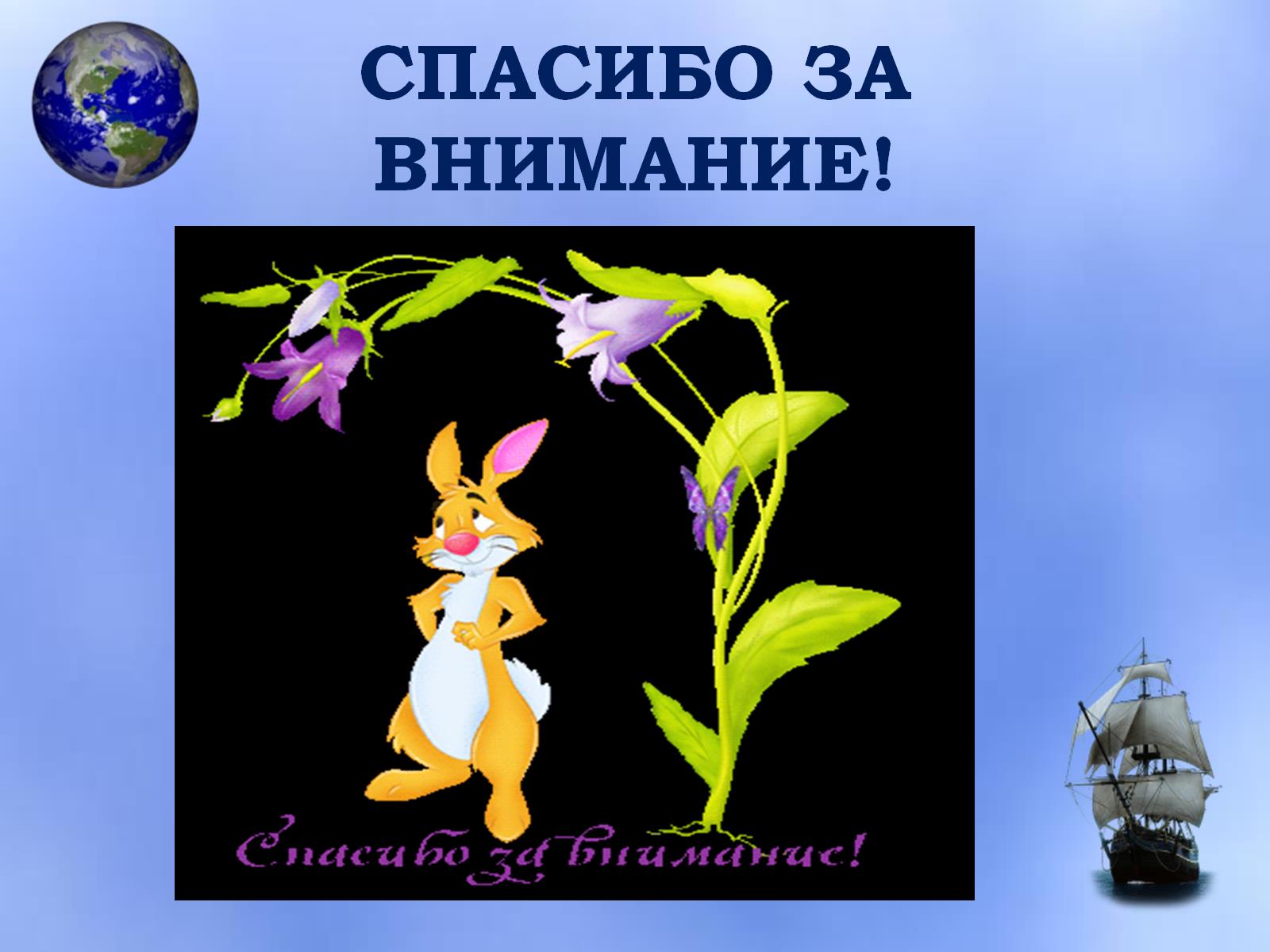 СПАСИБО ЗАВНИМАНИЕ!